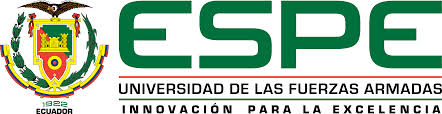 PROGRAMA DE MAESTRÍA EN REDES DE INFORMACIÓN Y CONECTIVIDADMRIC-II
ANÁLISIS DEL DESEMPEÑO DE ALGORITMOS DE DETECCIÓN DE EVENTOS VULCANOLÓGICOS BASADOS EN MACHINE LEARNING‏
02/04/2015
Juan Francisco Morejón
2
Agenda
02/04/2015
Juan Francisco Morejón
3
Planteamiento del Problema
02/04/2015
Juan Francisco Morejón
4
Planteamiento del Problema
IGEPN
Vigilancia
02/04/2015
Juan Francisco Morejón
5
Justificación
02/04/2015
Juan Francisco Morejón
6
Justificación
Alerta temprana
Decisión oportuna
Salvar Vidas
02/04/2015
Juan Francisco Morejón
7
Objetivos
02/04/2015
Juan Francisco Morejón
8
Agenda
02/04/2015
Juan Francisco Morejón
9
Metodología – Método de investigación
02/04/2015
Juan Francisco Morejón
10
Metodología – Recolección de Información
79 características:
Tiempo, frecuencia y escala
02/04/2015
Juan Francisco Morejón
11
Metodología – Evaluación de Resultados
Nota: falsos positivos (FP), falsos negativos (FN), verdaderos positivos (VP) y verdaderos negativos (VN)
02/04/2015
Juan Francisco Morejón
12
Agenda
02/04/2015
Juan Francisco Morejón
13
Conceptos – Selección de Algoritmos
k-NN Nearest Neighbors (k-NN)
Ejemplo k-NN donde k=3
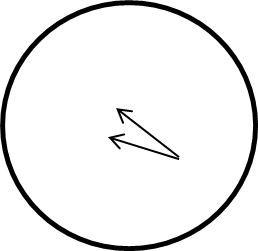 Parámetro determinante: k
02/04/2015
Juan Francisco Morejón
14
Conceptos – Selección de Algoritmos
Decision Trees (DT)
Ejemplo de Decision Trees
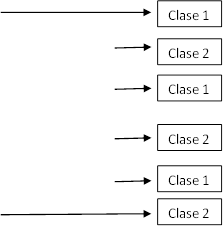 Parámetro determinante: frondosidad
02/04/2015
Juan Francisco Morejón
15
Conceptos – Selección de Algoritmos
Neural Networks (NN)
Ejemplo de Neural Networks con 5 “neuronas”
Parámetro determinante: neuronas
02/04/2015
Juan Francisco Morejón
16
Conceptos – Machine Learning (ML)
Aprendizaje a través de la observación  a partir de un comportamiento pasado
Desarrollo de aplicaciones
Datos 
Matriz de entrenamiento
02/04/2015
Juan Francisco Morejón
17
Características
Conceptos – Machine Learning (ML)
Algoritmo de clasificación
Etiquetas
Datos 
Matriz de Prueba
Modelo Predictor
Evaluador de desempeño del modelo
Etiquetas esperadas
Etiquetas reales
02/04/2015
Juan Francisco Morejón
18
Conceptos – Características de la señal
[Speaker Notes: Aquí se detalla un filtrado de la señal para la remoción de errores provenientes de grietas llenas de fluido, así como la supresión de la media y tendencia lineal de las señales. (Saltos, 2014).]
02/04/2015
Juan Francisco Morejón
19
Conceptos – Pre procesamiento
Valor Medio
Desviación Estándar
02/04/2015
Juan Francisco Morejón
20
Conceptos – Conformación de matrices
02/04/2015
Juan Francisco Morejón
21
Agenda
02/04/2015
Juan Francisco Morejón
22
Resultados - k-NN Nearest Neighbors
Valor Óptimo de k
Parámetros de Desempeño
- Valor de k escogido: 29
02/04/2015
Juan Francisco Morejón
23
Resultados - Decision Trees
Frondosidad del árbol
Parámetros de Desempeño
- Valor RMS en FFT
- Pico Máximo
- Tiempo de alcance pico            máximo
02/04/2015
Juan Francisco Morejón
24
Resultados - Neural Networks
Desempeño
Tiempo de procesamiento
02/04/2015
Juan Francisco Morejón
25
Resultados Generales
Con Normalización
Sin Normalización
02/04/2015
Juan Francisco Morejón
26
Agenda
02/04/2015
Juan Francisco Morejón
27
Selección de Características
02/04/2015
Juan Francisco Morejón
28
Selección de Características - Resultados
02/04/2015
Juan Francisco Morejón
29
Selección de Características - Resultados
Características Relevantes
02/04/2015
Juan Francisco Morejón
30
Selección de Características - Resultados
[1] Desempeño con las primeras 3 características
[2] Desempeño con las primeras 6 características
02/04/2015
Juan Francisco Morejón
31
Agenda
02/04/2015
Juan Francisco Morejón
32
Conclusiones
De los algoritmos de clasificación de eventos de origen vulcanológico basados en machine learning: k-Nearest Neighbors, Decision Trees, Neural Networks, se identificó que el mejor algoritmo es k-Nearest Neighbors  presenta los valores más altos de desempeño en términos de exactitud (98%), precisión (100%), especificidad (100%), sensibilidad (97%) y gasto computacional (7 ms). Estos valores fueron posibles ya que en el pre-procesamiento se efectuó un filtrado de la señal para la remoción de errores, se suprimió la  media y tendencia lineal de las señales, se normalizaron los valores y finalmente se realizó una selección de características, que al final permitió eliminar el sobreajuste en esta máquina virtual.
 
La selección de características que se efectuó previamente, contribuyó al mejoramiento de la exactitud, precisión, sensibilidad y especificidad de k-Nearest Neighbors y Neural Networks. El modelo clasificador obtenido a partir del uso  de las características más relevantes: valor RMS en la FFT, pico máximo y tiempo de alcance del pico máximo, permitió mejorar el desempeño del modelo clasificador conseguido con el empleo de todos los atributos de las señales.
02/04/2015
Juan Francisco Morejón
33
Conclusiones
Se identificaron que las características más relevantes que permiten mejorar el desempeño con en el dominio del tiempo son: pico máximo y tiempo de alcance del pico máximo, mientras que en dominio de la frecuencia es el valor RMS en la FFT.
 
El tiempo de procesamiento empleado únicamente para la tarea de clasificación se reduce considerablemente cuando el modelo predictor es obtenido únicamente con las características más significantes, de este modo k-Nearest Neighbors se redujo en 95%, Decision Trees en 90% y Neural Networks en 15%. A pesar de ello, es necesario llegar a un balance entre los resultados de los parámetros de desempeño y el tiempo total empleado, ya que mientras más eficientes son los algoritmos, más recursos son los empleados. 

En términos generales, el tiempo medio que se emplea para la clasificación por cada evento en k-Nearest Neighbors es de 60 microsegundos, en Decision Trees es de 26 microsegundos y Neural Networks es de 2 milisegundos. Estos valores no consideran el tiempo empleado en pre procesamiento ni obtención del modelo predictor.
02/04/2015
Juan Francisco Morejón
34
Trabajos Futuros
Estos resultados pueden ser tomados como plataforma de estudio para otros volcanes que presentan actividad volcánica vigente. Como se había manifestado, cada elevación presenta características propias, por tal motivo, es necesario ampliar esta investigación a los volcanes activos más representativos del país.
 
Por los altos valores de desempeño obtenidos en el presente trabajo, el mismo podría ser utilizado en el campo de la Geología para determinar patrones de comportamiento del Volcán Cotopaxi ya que al tener una correcta clasificación de los eventos, los expertos no tendrían que efectuar esta tarea, sino enfocarse únicamente en la conducta del volcán.
‏GRACIAS

_____________

Juan Francisco Morejón

PROGRAMA DE MAESTRÍA EN REDES DE INFORMACIÓN Y CONECTIVIDADMRIC-II